Balık Hastalıkları
14. Hafta
Balık Hastalıkları
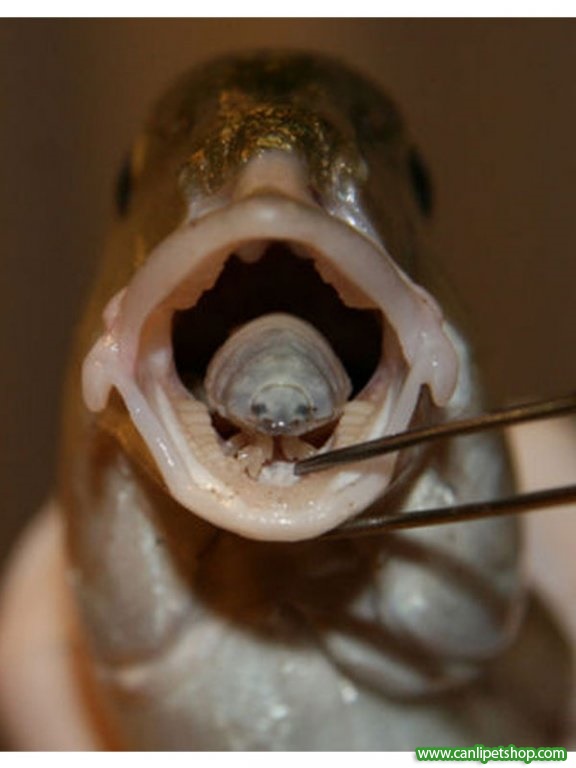 Çevreye bağlı balık hastalıkları
Paraziter balık hastalıkları
Beslenmeye bağlı balık hastaaları
Viral, bakteriyal ve fungal balık hastalıkları ve etmenleri
14. Hafta
Balık Hastalıkları
Su ürünleri yetiştiricilik sistemlerinde hastalığın ortaya çıkışında temel üç faktör etkili olmaktadır;

Balık (konakçı)
Su kalitesi (çevre)
Patojen
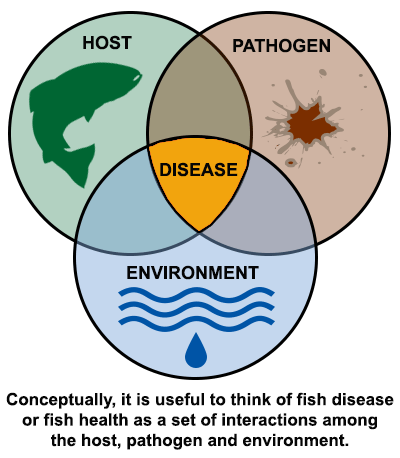 14. Hafta
Balık Hastalıkları
Su Kalitesi-Balık Hastalıkları etkileşimi:
Yetiştiricilik ünitelerinde hastalığın ortaya çıkışında etkili en önemli su kalite parametreleri;
Çözünmüş oksijen
Amonyak
Nitrit
BOI5
Karbondioksit
AKM (askıda katı madde)
Fosfor
14. Hafta
Balık Hastalıkları
Patojen:
Paraziter, viral, Bakteriyal ve fungal kaynaklı hastalık yapıcı biyolojik kökenli etmen olarak tanımlanır.
Hastalığın ortaya çıkışında canlı direnci bakımından etkili faktörler:
Balığın yaşı
Bağışıklık sistemi gücü
Genetik özellik
Beslenme durumu
Canlının daha önce hastalığa maruz kamış olması
14. Hafta
Balık Hastalıkları
Beslenmeye bağlı hastalıkların ortaya çıkışında yaygın olarak gözlenen patolojik durumlar:
Omurga eğrilikleri
Katarakt
Yüzgeçlerde aşınma
Karaciğerde yağlanma-tümörler
Deri/yüzgeçlerde kanamalar
Ekzoftalmus
14. Hafta
Balık Hastalıkları
Balık Hastalıklarının Kontrolü:
Patojen içermeyen su temini
Patojen transferinin engellenmesi
Dezenfeksiyon
Uygun çevre koşulları
Aşı:
Öldürülmüş ya da zayıflatılmış patojenin balığa verilmesi ile balığın aktif savunmasının artırılması şeklinde tanımlanabilir.
14. Hafta
Balık Hastalıkları
Aşılama Yöntemleri:
Enjeksiyon
İmmersiyon
Oral 
metot şeklindedir.
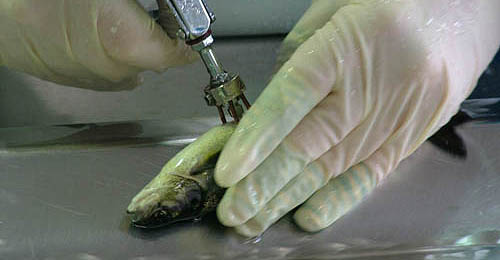 14. Hafta
Balık Hastalıkları
Tedavi Yöntemleri:

Su içinde tedavi uygulamaları
Yem yolu ile tedavi
Parenteral tedavi
14. Hafta